TAND: Mental Health Issues and Sleep Disorders in Living with TSC as an Adult
Tanjala T. Gipson, M.D.
Director, TAND Clinic
Le Bonheur Children’s Hospital
Memphis, TN
SLEEP HYGIENE
SLEEP BASICS
SLEEP DISORDERS
SLEEP IN TSC
SEIZURES
MENTAL HEALTH
HEADACHES
SLEEP EVALUATIONS
SLEEP STRATEGIES
TAKEAWAY POINTS
GOALS
TIMING
TEMPERATURE
TV
TIME WITH DEVICES
TIDYNESS
SPACE
SELF
ROUTINE
BEDDING
SLEEP HYGIENE
STAGE 1
STAGE 2
STAGE 3
REM
3– CYCLES, 60-90 MINUTES EACH
SLEEP BASICS
OBSTRUCTIVE SLEEP APNEA
CENTRAL SLEEP APNEA
RESTLESS LEG SYNDROME
NARCOLEPSY
SLEEP DISORDERS
SEIZURES
MENTAL HEALTH
HEADACHES
SLEEP IN TSC
SLEEP SPECIALISTS
SLEEP STUDY
SLEEP/EEG STUDY *
MULTIPLE SLEEP LATENCY TEST
IRON STUDIES
SLEEP EVALUATIONS
DEDICATED SPECIALISTS
SYSTEMATIC ASSESSMENTS
IRON REPLACEMENT
COGNITIVE BEHAVIORAL THERAPY 
OTHER MEDICATION CONSIDERATIONS
MELATONIN
ANXIETY
ADHD
SUVOREXANT (OREXIN ANTAGONISTS)
RAMELTEON (MT1, MT2)
MEDITATION
SLEEP STRATEGIES
DON’T FORGET THE BASICS
USE A SYSTEMATIC APPROACH
BE CAUTIOUS WITH MEDICATIONS
CONSIDER TECHNIQUES FOR CALMING
https://www.google.com/url?sa=t&rct=j&q=&esrc=s&source=web&cd=10&cad=rja&uact=8&ved=2ahUKEwiy7qSMz-riAhUFRa0KHSquBm8QuAIwCXoECA0QAg&url=https%3A%2F%2Fwww.youtube.com%2Fwatch%3Fv%3DtsuhIwmuzcw&usg=AOvVaw1cxVjl9GE-TUxdHN6PR0_V
TAKEAWAY POINTS
Aggressive Behavior Management and Behavioral Challenges in Children with TSC
Tanjala T. Gipson, M.D. 
Director, TAND Clinic
Le Bonheur Children’s Hospital
Memphis, TN
TAND OVERVIEW
2—SIDES OF BEHAVIOR
STRATEGIC APPROACH TO BEHAVIORAL EVALUATION
ABC’S OF BEHAVIOR
BUILDING A WINNING TEAM
ACADEMIC INTERVENTION
MEDICATION MANAGEMENT
BEHAVIORAL FIRST AID
PULSE CHECK
WELLNESS
STRATEGIES
RESCUE MEDICATION
CRISIS LINE
GOALS
TAND
AGGRESSION
SELF INJURY
ADHD - HI
2 SIDES OF BEHAVIOR
ANXIETY
PRAGMATIC LANGUAGE IMPAIRMENT
ADHD - IA
MEDICAL
ENVIRONMENTAL
TSC STATUS
EPILEPSY STATUS
TAND CHECKLIST
STRATEGIC APPROACH TO BEHAVIORAL EVALUATION
A – ANTECEDENT

B – BEHAVIOR

C – CONSEQUENCE

FUNCTIONAL BEHAVIORAL ASSESSMENT

BEHAVIORAL INTERVENTION PLAN

BCBA, BCBA-D
ABCs of Behavior
Psychologists
Neuropsychologists
Behavioral psychologists
PsyD, PhD
Behavioral specialists
BCBA, BCBA-D
Psychiatric-Mental Health Nurse Practitioners
DNP
Social Workers (LCSW, LPC, LMHC)
Speech/language therapists
PhD
Physical therapists
PhD
Educators
EdD
BUILDING A WINNING TEAM
Primary Care Physician
Pediatrician
Internal Medicine
Med/Peds
Developmental Pediatrician
Developmental Behavioral
Neurodevelopmental disabilities (Pediatrics or Neurology)
Geneticist
Psychiatrist
Neurosurgeon
Neurologist
Adult Neurologist
Pediatric Neurologist
Epileptologist
Pediatric Neurologist Neurodevelopmental Disabilities Specialist, aka Developmental Neurologist
BUILDING A WINNING TEAM
ACADEMIC INTERVENTION
TARGET CAREFULLY AND RATIONALLY
LIMIT ANTIPSYCHOTICS, ESPECIALLY OLDER VERSIONS
CONSIDER SIDE EFFECTS
BALANCE WITH SEIZURE MANAGEMENT
MEDICATION MANAGEMENT
PULSE CHECK
WELLNESS
STRATEGIES
RESCUE MEDICATION
CRISIS LINE
HOPE
BEHAVIORAL FIRST AID
AUTISM SPECTRUM DISORDER, BIOMARKERS, THERAPEUTIC OPTIONS AND CLINICAL TRIALS
TANJALA T. GIPSON, M.D.
DIRECTOR, TAND CLINIC
LE BONHEUR CHILDREN’S HOSPITAL
MEMPHIS, TN
AUTISM SPECTRUM DISORDER (ASD) DEFINED
ASD IN TSC
BIOMARKERS
THERAPEUTIC OPTIONS
NON-MEDICATION
MEDICATION
CLINICAL TRIALS
GOALS
SPEECH AND/OR LANGUAGE IMPAIRMENT
SOCIAL INTERACTION DIFFICULTIES
RESTRICTIVE INTERESTS AND/OR REPETITIVE BEHAVIORS
EXCEPT AS EXPLAINED BY INTELLECTUAL DISABILITY
AUTISM SPECTRUM DISORDER
ANXIETY
PRAGMATIC LANGUAGE IMPAIRMENT
OCD
FRUSTRATED AGGRESSION AND SELF INJURY
INTELLECTUAL DISABILITY
ASD IN TSC
EEG
INFANTILE SPASMS
TIMING OF TARGETED MEDICATIONS FOR SEIZURES
MRI
EARLY VOCAL DEVELOPMENT
BIOMARKERS
NON MEDICATION
ABA
SPEECH/LANGUAGE THERAPY
ASSISTIVE TECHNOLOGY/AUGMENTATIVE COMMUNICATION
SOCIAL SKILLS TRAINING
ACADEMIC INTERVENTION (DENAL HOOK)
THERAPEUTIC OPTIONS
MEDICATION
TARGET CAREFULLY AND RATIONALLY
LIMIT ANTIPSYCHOTICS, ESPECIALLY OLDER VERSIONS
CONSIDER SIDE EFFECTS
BALANCE WITH SEIZURE MANAGEMENT
THERAPEUTIC OPTIONS
EVEROLIMUS
RAPT
EPISTOP
PREVENT
CLINICAL TRIALS
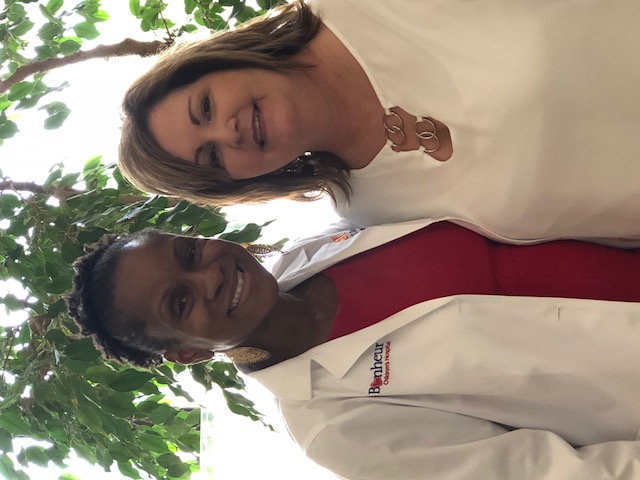 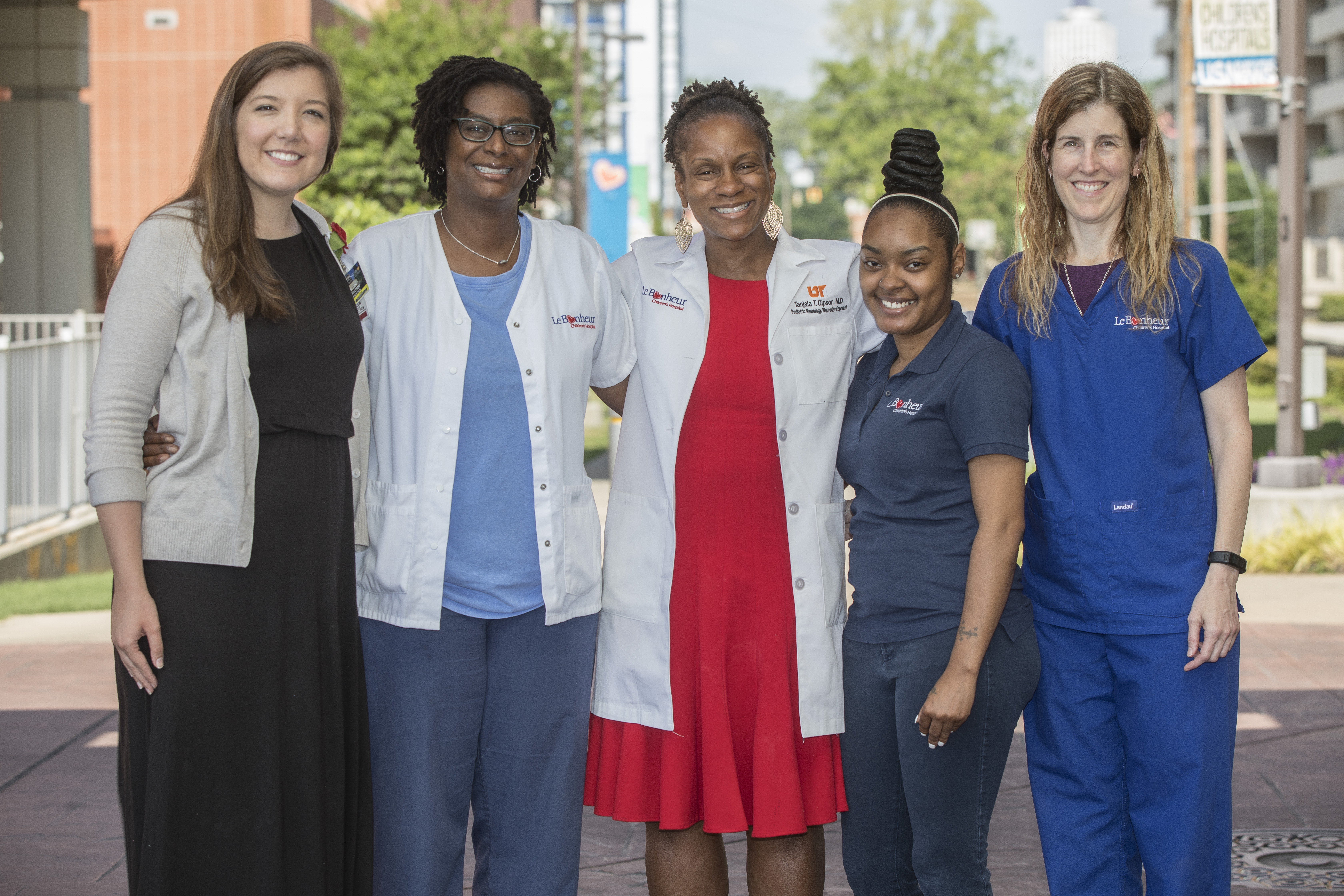 THANK YOU!